Ораторія
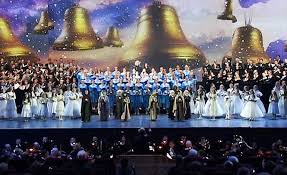 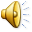 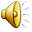 Йоган Себастьян Бах
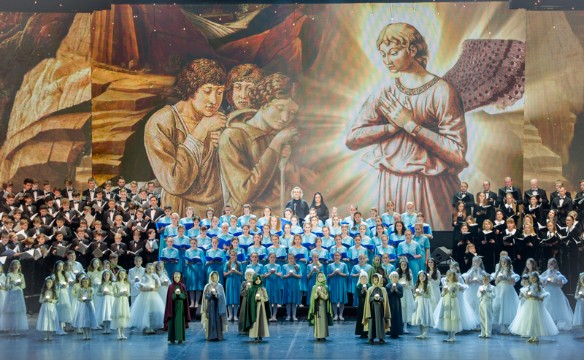 Савченко Т.Т.
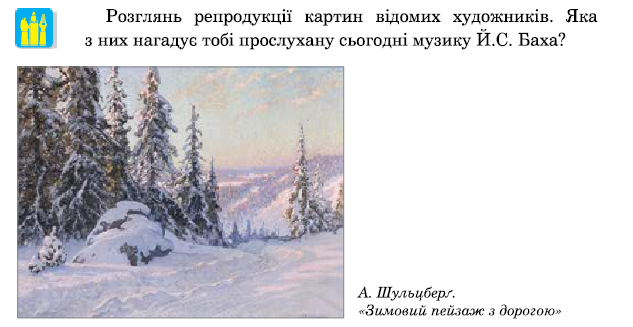 Ораторія
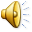 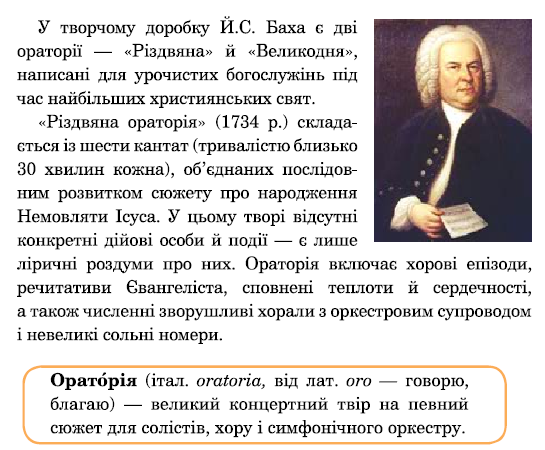 Савченко Т.Т.
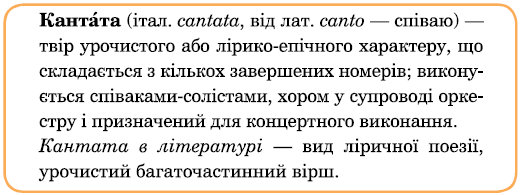 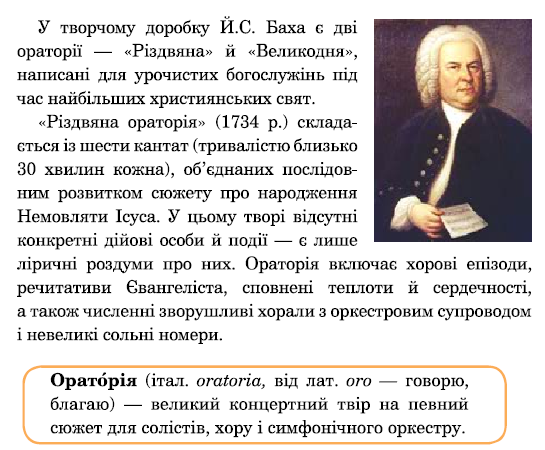 Савченко Т.Т.
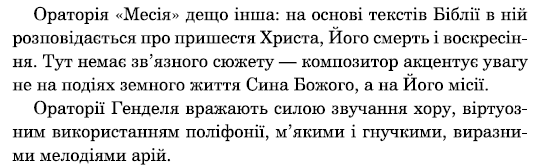 Савченко Т.Т.
Савченко Т.Т.
Й.С.Бах                Ґеорг Гендель     Йозеф Гайдн
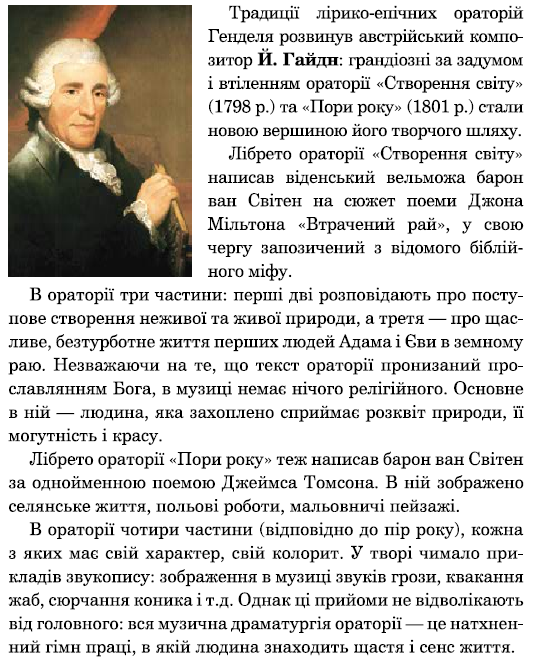 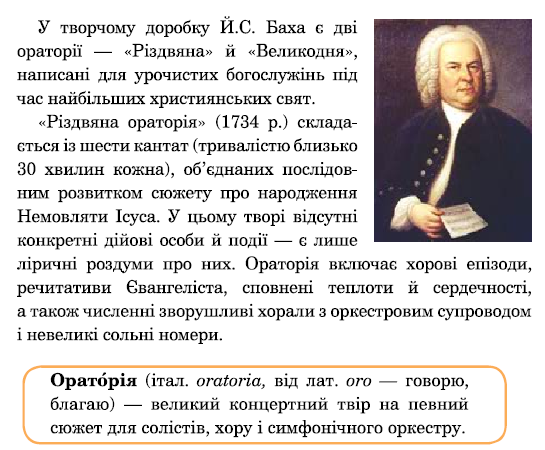 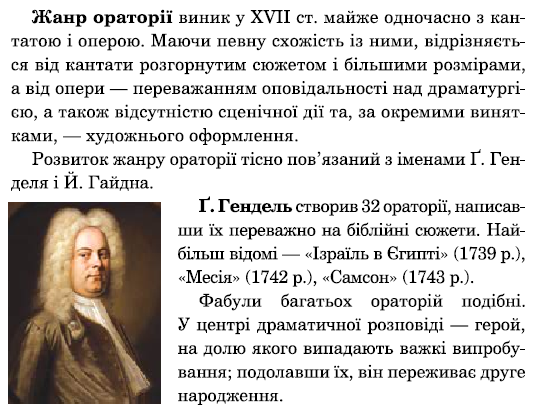 Савченко Т.Т.
Рефлексія
Що тобі найбільше сподобалось на уроці?
Що нового ти дізнався ?
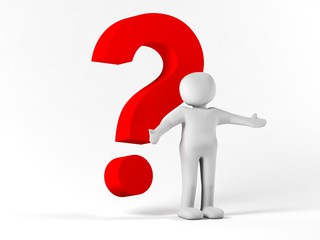 Савченко Т.Т.
Дякую за урок !
Савченко Т.Т.